ВОСПИТАТЕЛЬНАЯ    СОСТОВЛЯЮЩАЯ
В  ДЕТСКОМ   ОБЪЕДИНЕНИИ.
«Воспитание песней в образцовом коллективе эстрадной песни «Витамины»
Руководитель  коллектива  и педагог по вокалу: Евдокимова Т.М.
Педагог по  хореографии : Швецова Н.Н.
МБУДО  «ЦДТ «РОВЕСНИК» 
     г.Чусовой   Пермский  край
« Песня, надо, чтоб в душу вошла,
                                                и   голосом   чистым  звучала »
Тысячи  лет  назад   люди  обнаружили, что  пение  очищает наше 
тело  и  душу ,
заряжает    нас    светлой    и    доброй   энергией,                  
                            укрепляет   уверенность    и   дух.
Пение – является  основой  музыкального  воспитания, которое необходимо  ребёнку для  того, чтобы  он  мог лучше адаптироваться в социуме,
лучше идти на контакт, быстрее понимать других, проявлять  положительные  качества  в  своей  жизни.
Пение  помогает  поднять   настроение, радоваться   жизни, получать  новые  ощущения,
и, пожалуй,   самое   важное  быть эмоциональными  и  переживать   разные  эмоции.
А, как известно эмоции   питают   и   обогащают   наши   души.
Песня – это   ключ  к  душе,  и  в  первую  очередь  к  своей.
Хочется привести слова В.Астафьева: «Каждый  должен  услышать  сначала  музыку  в  себе, опьянеть  от  неё,  и  тогда, когда  про  себя  петь  уже  невозможно, не  разрывая мелодию, запеть  для  людей,
без фальшивого  крика, без  истерического надрыва,   
 а  так, как  звучит  слово, исторгнутое    жизнью,   и  озвученное   человеческим   сердцем »
Организовав  и  сплотив    детей, любящих песню, 
 я  решила научить  их  петь « сердцем »,  и  оставаться  детьми –
милыми, радостными, весёлыми и искренними.
Первостепенной  задачей   было  создать  дружный  коллектив, объединённый   общими   устремлениями   и   радостями.  
 И  главной  помощницей  в  достижении  этой  цели  стала – песня.
В  марте   1997г.   появилась      вокально-танцевальная  
 группа  « Витамины »,  название  придумали  вместе  с детьми.
«Человеку  всегда не  хватает витаминов, и мы своими  песнями  будем   помогать   людям,  дарить   им   свою   любовь  и   тепло, радовать   и    согревать  душу  -  так   рассуждали   сами  ребята.
С   первого   дня   существования,  в   коллективе   создана   атмосфера  творчества,  дружбы   и   взаимопомощи.
Это  способствует  формированию  творческой  личности    ребёнка, помогает   ему   поверить    в    свои   силы,  воспитывает   чувство   ответственности   каждого    за   результаты    общего   дела.
Очень  важно  в  годы  детства, когда  пробуждается  духовный  мир ребенка, формируются  его  вкусы  и  пристрастия, научить  его  понимать вокальное  искусство,  гармонию  красок  и  звуков,
открывать  с  помощью  песни  новое  для  себя, что  в  дальнейшем повлияет  на  осмысление   жизни.
Коллектив    работает   по   авторской   комплексной    образовательной   программе  «Поющие  сердца», которая  рассчитана   на  11  лет  обучения.
Главная цель - приобщение детей  к музыкальному искусству, через   вокал,  развитие гармоничной  личности  ребёнка,  его  эмоциональной  сферы,  его интеллекта, зарождение и развитие  эстетических чувств, становление нравственной  позиции, 
познание  законов человеческой  морали.
Особая  роль отведена  культуре общения в коллективе,   сценической  культуре, тщательному подбору репертуара –всему, что способствует развитию эстетического  вкуса  и их индивидуальности.
Занимаясь по  данной  программе, дети   постепенно  начинают  понимать,  что эстрадное  исполнительство –  это не только яркие, запоминающие  выступления, но и серьёзный труд, требующий  упорства и  настойчивости.
Эстрадный   вокал  -  является  наиболее  популярным  и доступным,  исполнительским  видом   музыкального  искусства,  и  одним  из  важных  средств  воспитания  молодёжи.
У  детей  и  подростков   этот  вид   искусства вызывает
 огромный интерес.
Встреча  с   песней  –  это   всегда   положительные  эмоции,  в   ней  
соединены  такие   многогранные   средства   воздействия   на  человека, как   слово  и   музыка.
Правильное  пение  помогает  детям  развивать  музыкальные  способности,  учит  бережно  относиться  к  голосу,   способствует  развитию творческой  фантазии, воспитывает  внимание,  наблюдательность,  дисциплинированность.
Особое   внимание  уделяется   подбору  репертуара, который реализуется дифференцированно для  каждой возрастной группы.
Песня   для   детей  должна  быть   увлекательной  и   близкой.
И   давать  возможность   не  только   что-либо  узнать, 
но   ещё   и  выразить   себя   эмоционально.
А  самое  главное – песня  должна  воспитывать, прежде  всего, нравственность и патриотизм. Поэтому в репертуар  включаю те песни, содержание  которых  наполнено любовью к  Родине, родному краю, любимому городу, человеколюбием  и  оптимизмом.
Основой репертуара ансамбля является современная детская песня.
Поём  песни о природе, о временах года, они привлекают искренностью, запоминающейся мелодикой, и самое главное воспитывают чувства любви к русской природе, к родному краю.
Много песен о дружбе, о школе, об  одноклассниках. 
Такие песни направлены на  воспитание доброжелательного  отношения в коллективе, бескорыстной дружбы, взаимовыручки.
У  детей возникает  желание помочь друг другу, вместе пережить радость и огорчения, это способствует сплочению коллектива.
Очень любим песни о семье: о маме, папе, бабушке, дедушке, на отчётных концертах мы всегда предлагаем  творческим семьям проявить себя и исполнить песню со своим  ребёнком.
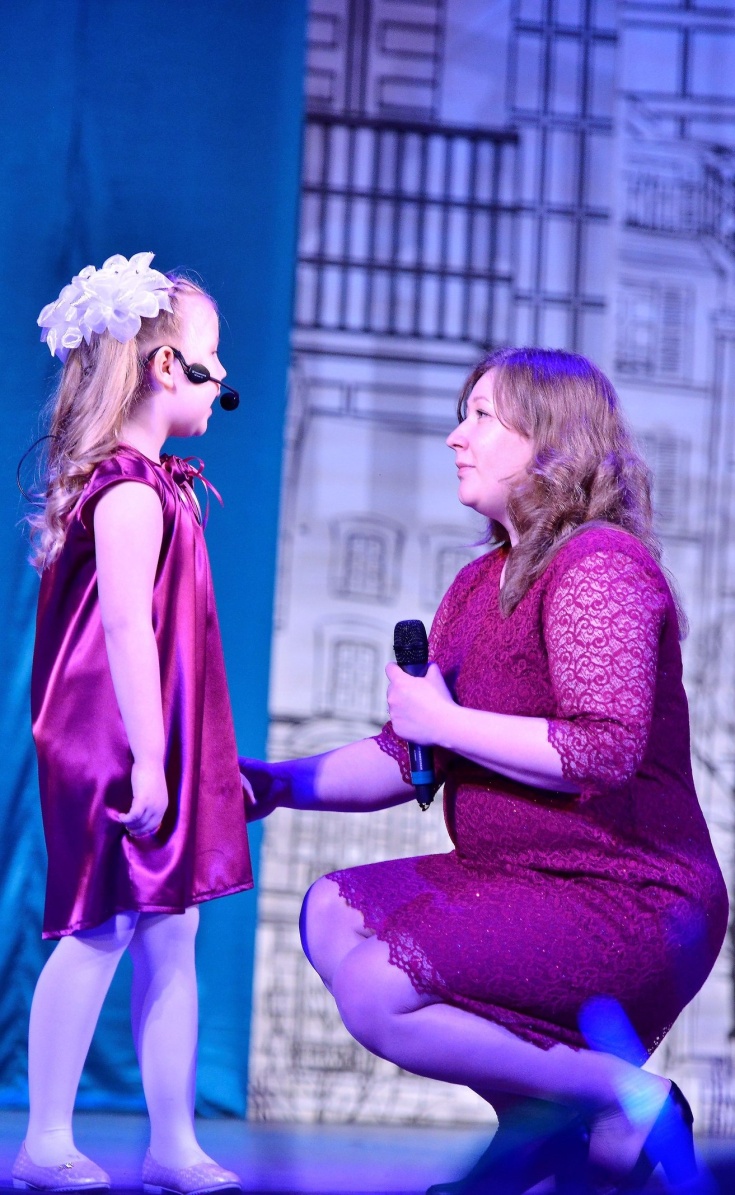 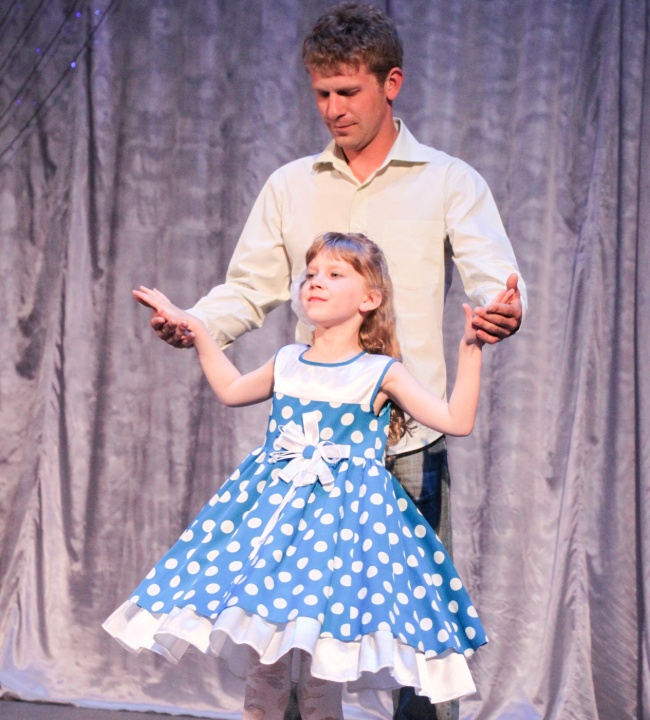 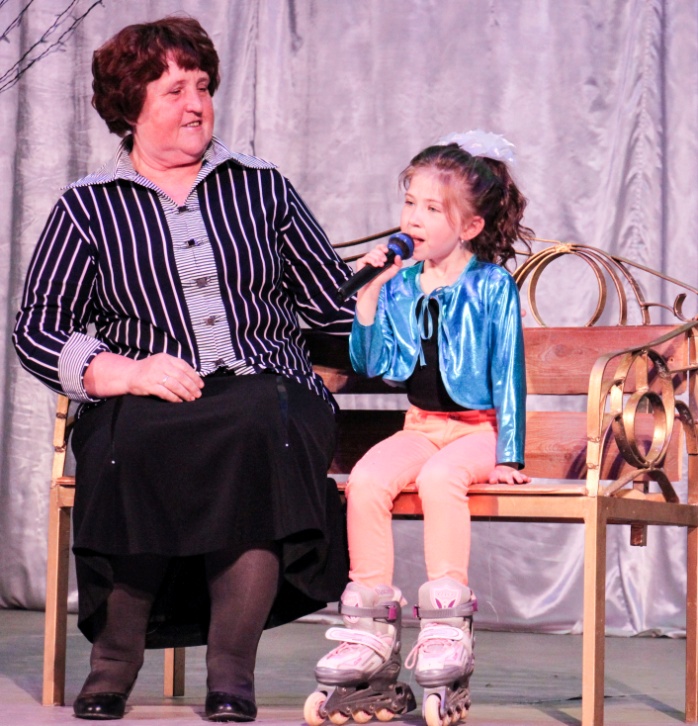 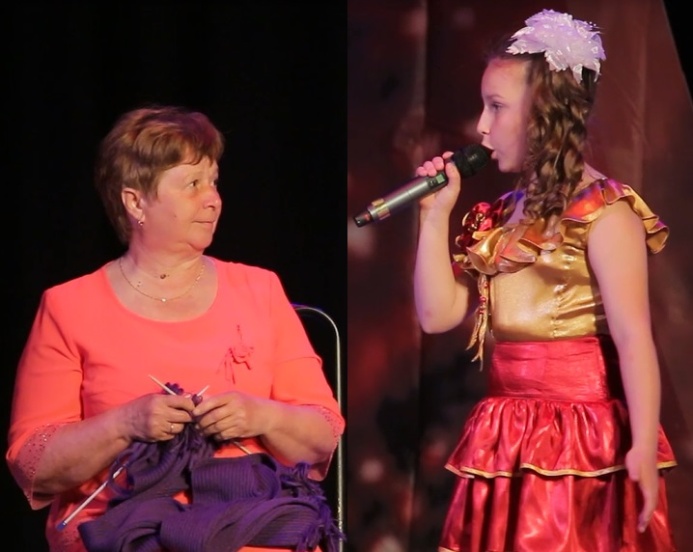 Такие песни воспитывают доброту и отзывчивость, уважительное отношение  к взрослым, чувство любви к родителям.
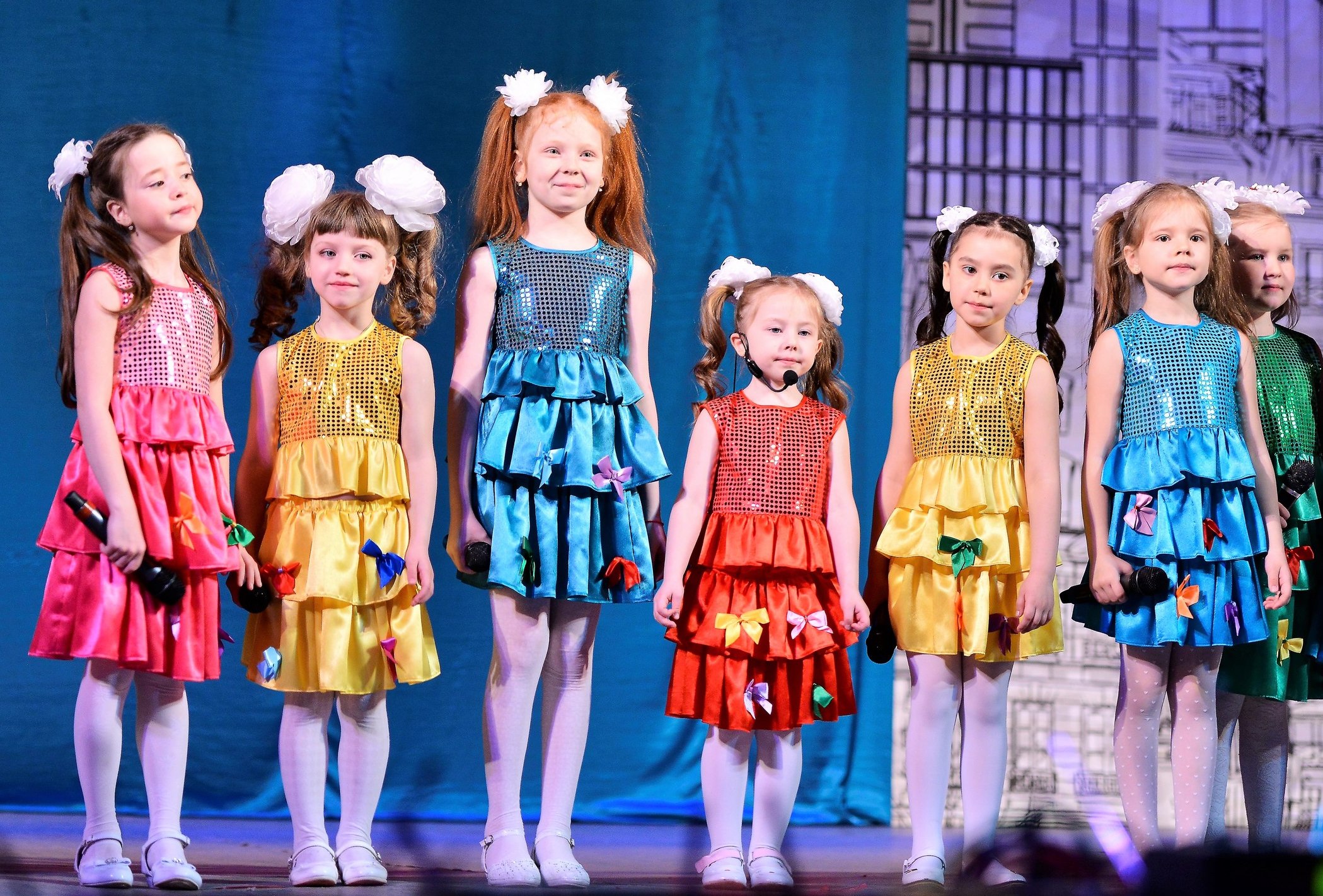 Есть у нас и песни, связанные с детской жизнью. 
Преобладающее место в них занимают образы, 
взятые из окружающего ребят мира, близкие и понятные им.
Они воспитывают познавательный интерес,
дают пищу для  богатого  развития фантазии  и творческого  воображения.
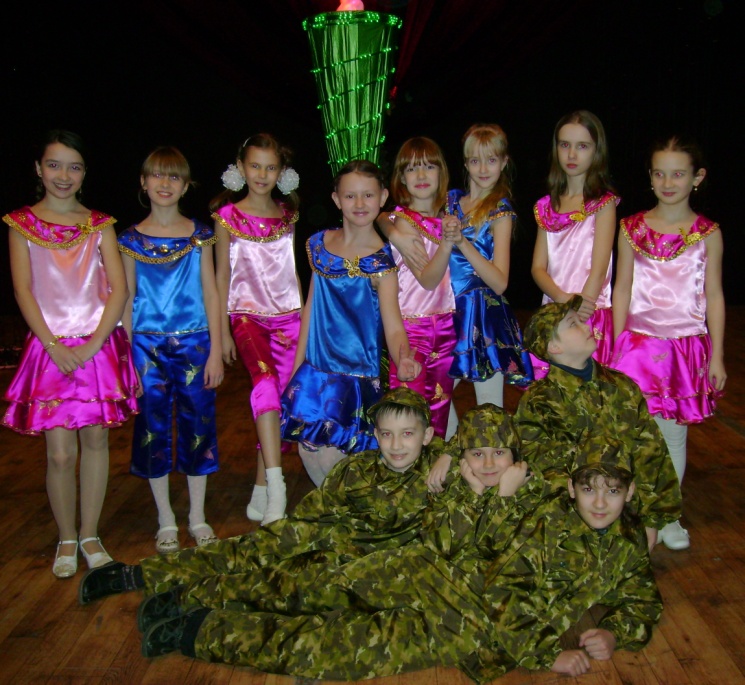 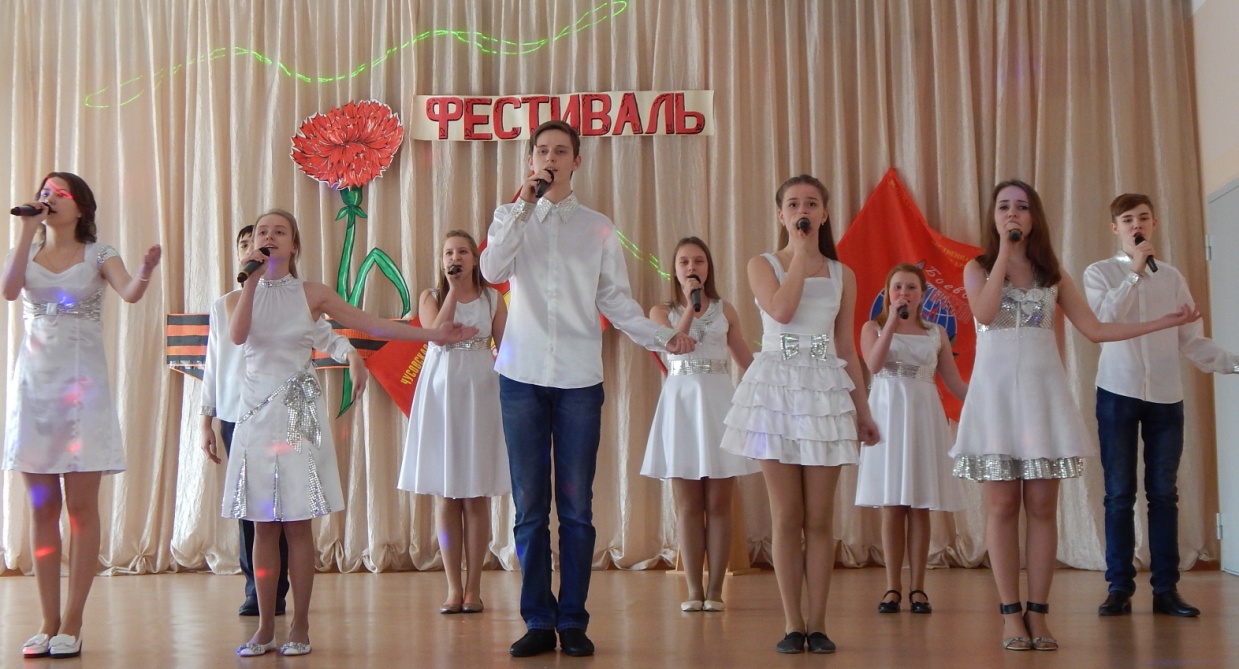 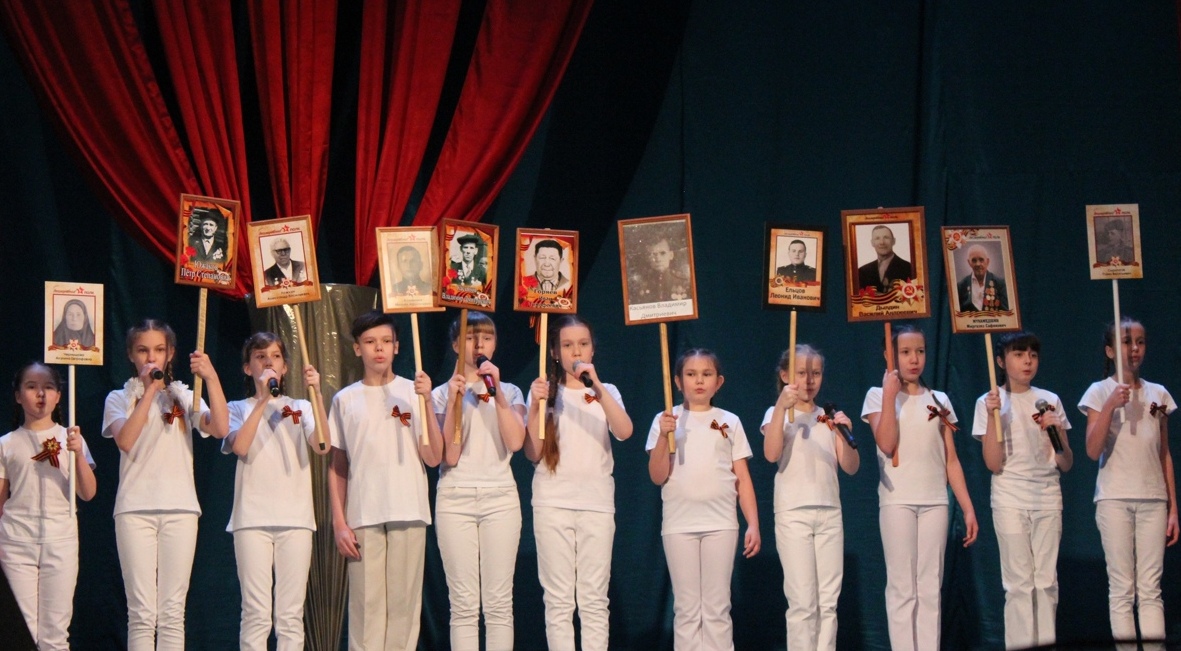 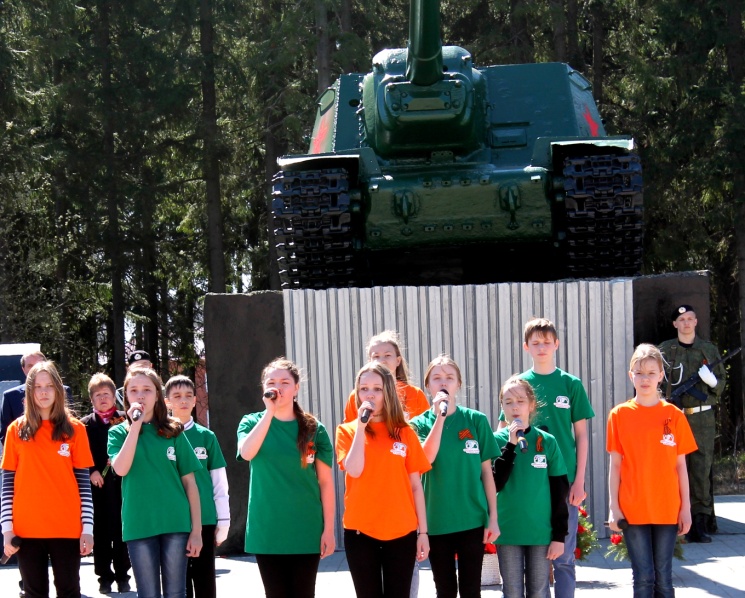 Огромное  воспитательное  воздействие  оказывают  на  детей 
 песни патриотического характера, поэтому в репертуаре
 ансамбля  много песен о Родине, об армии, о мире, о войне.
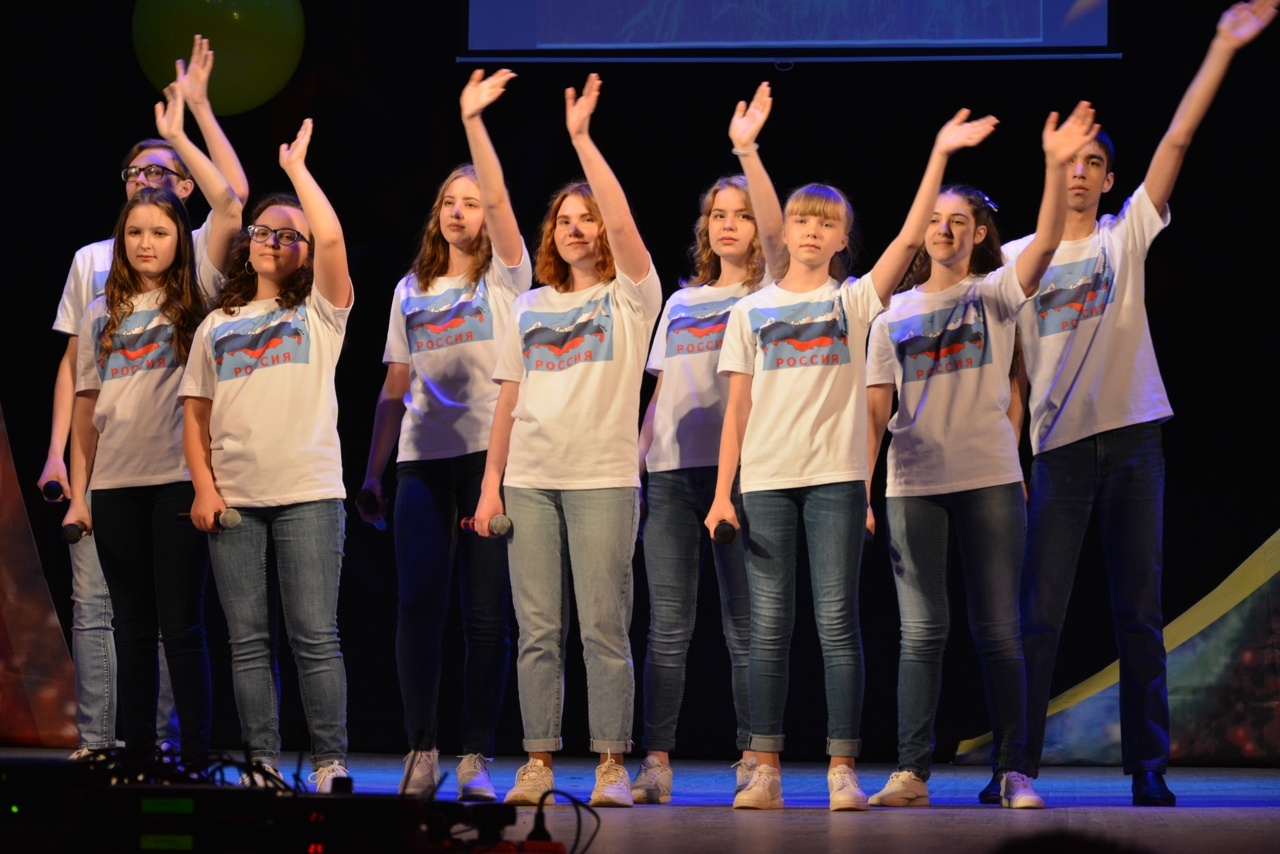 Воспитание ребёнка,
     как гражданина
     должно начинаться 
    с его малой Родины.
 И эта тема также 
нашла отражение 
в нашем репертуаре,
дети с удовольствием
  поют  песни  о любимом
 городе Чусовом,
 и о самом красивом месте на земле – 
Пермском крае.
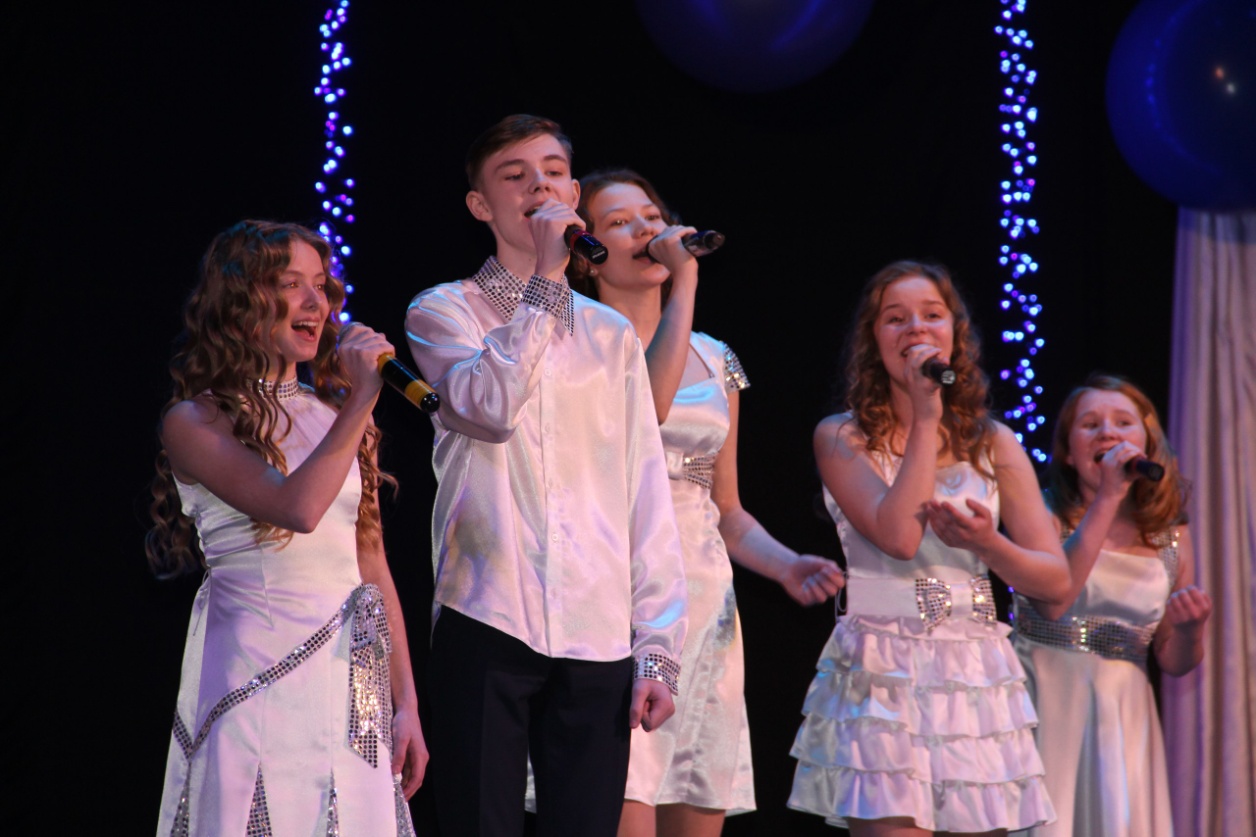 Уже  с  первых  концертов  ансамбль « Витамины » сумел  покорить зрителей   своими   яркими   выступлениями.
Традиционным стало участие коллектива в концертах,
 посвящённых знаменательным датам.
В праздник  Весны и Труда, на городских  концертных площадках, дети  поют  песни о   любимом  городе, о  дружбе,  о  весне.
9 Мая,  в  исполнении  ансамбля  звучат    песни
 для  ветеранов  Великой отечественной войны.
Это способствует осознанию неповторимости Отечества, его судьбы, воспитывает гордость за сопричастность к подвигам предков, уважения к старшим.
В международный  день  8 Марта, и в «День матери» дети дарят свои лирические песни  женщинам нашего города.
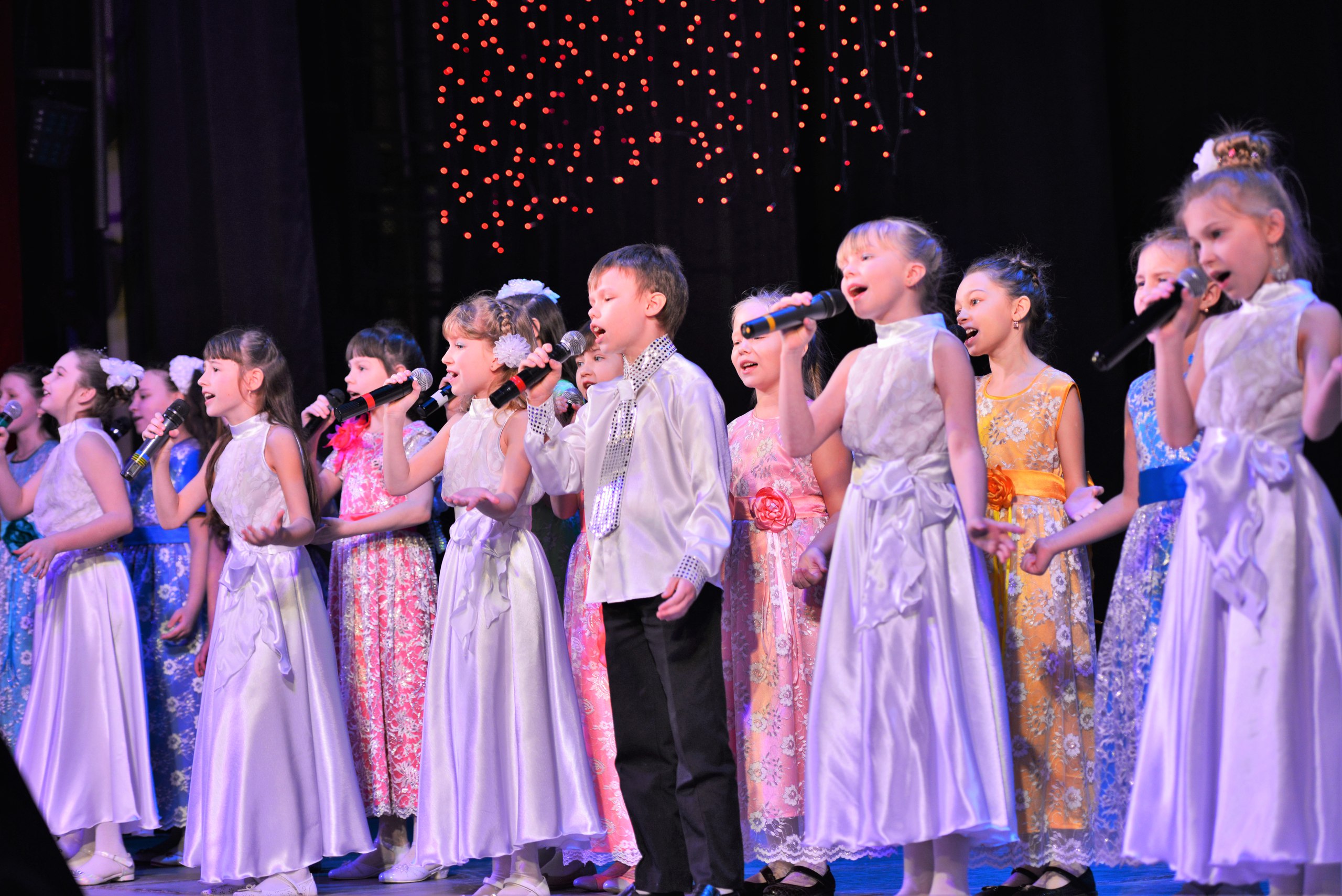 Такие песни несут в себе  большое воспитательное  значение:  любовь  и самые  нежные чувства к маме, 
бережное  отношение  к женщине.
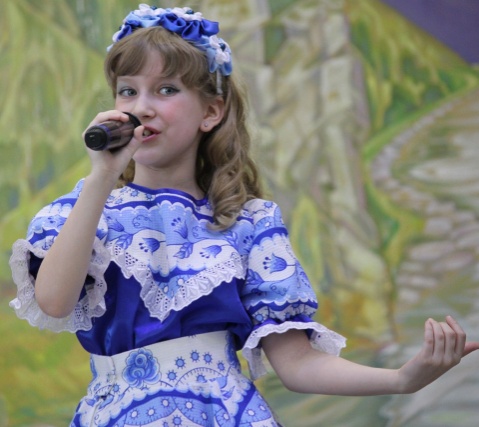 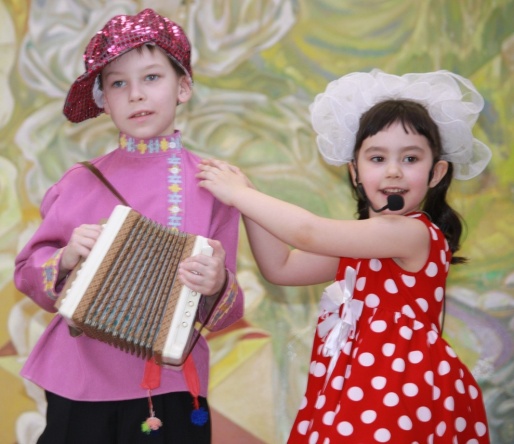 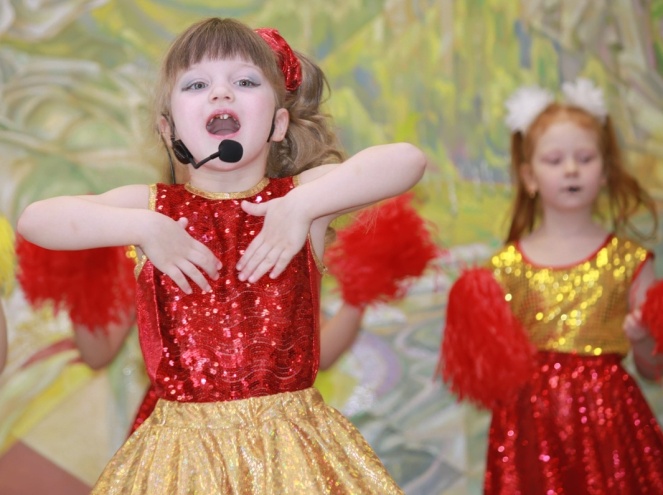 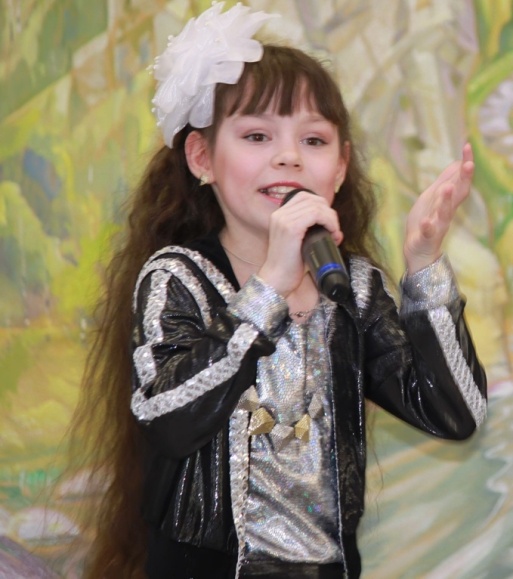 Очень тепло и радушно встречают наш коллектив пенсионеры  
в «День пожилого человека ».
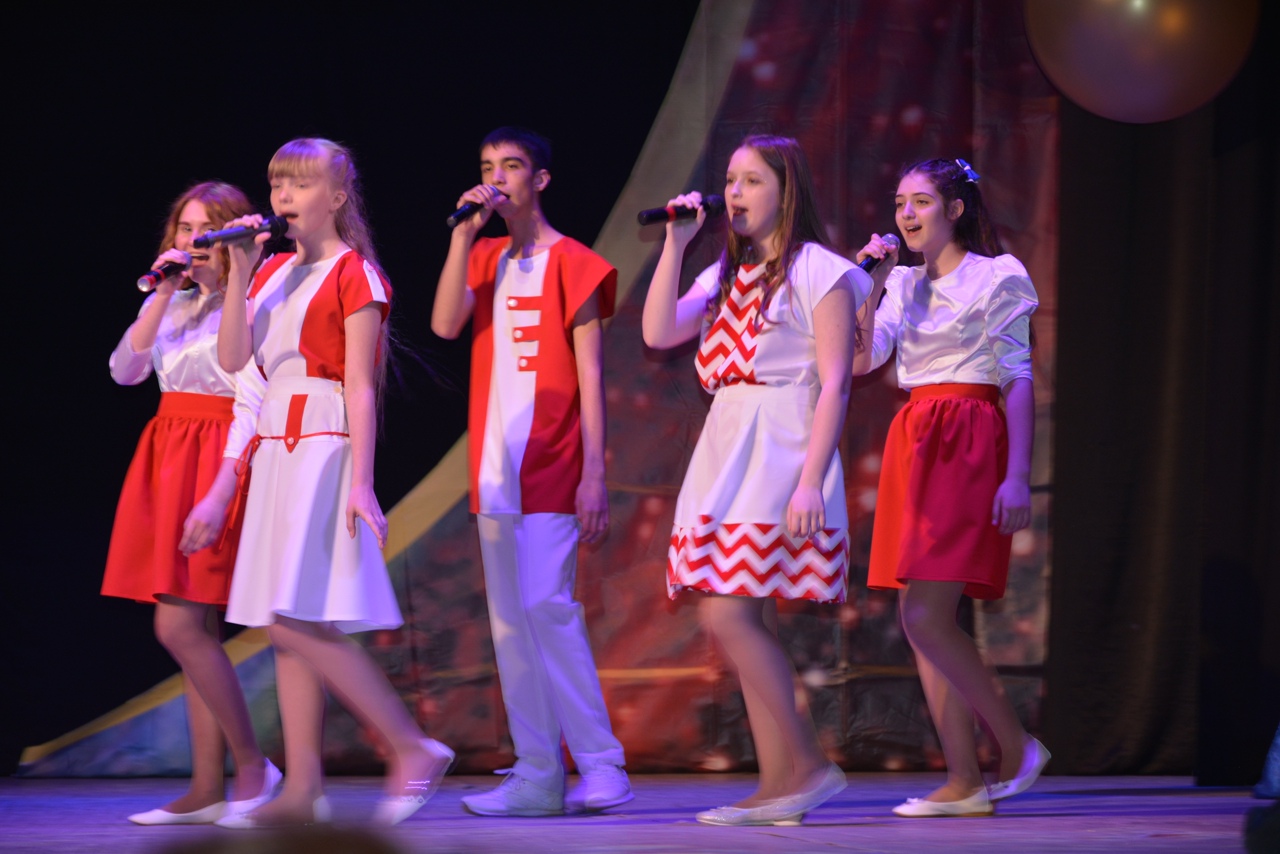 Выступая перед такой аудиторией, 
дети проникаются глубоким  уважением к бабушкам и дедушкам,  
начинают  осознавать значимость семьи,
 заботливое  отношение к людям старшего поколения.
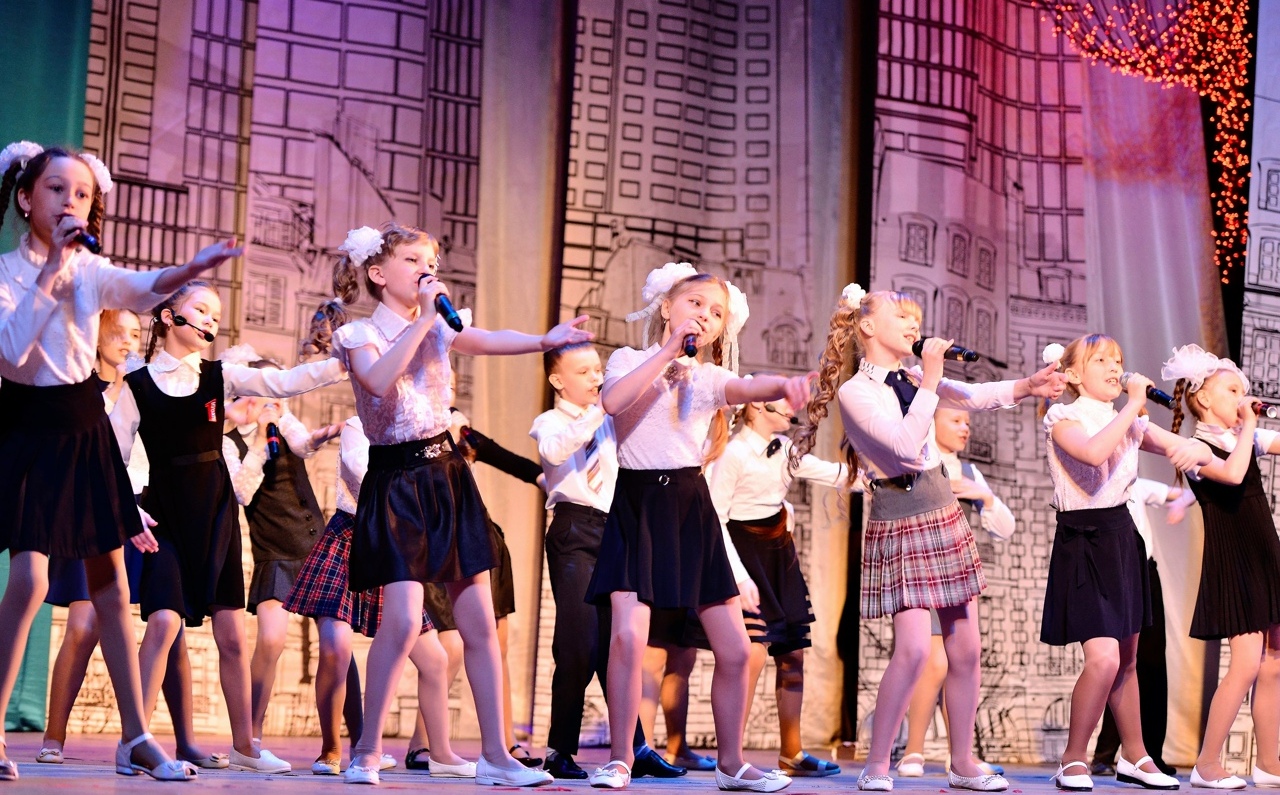 Особенно ответственно  относятся ребята к выступлениям перед педагогами в « День учителя » и на конкурсе «Учитель года».
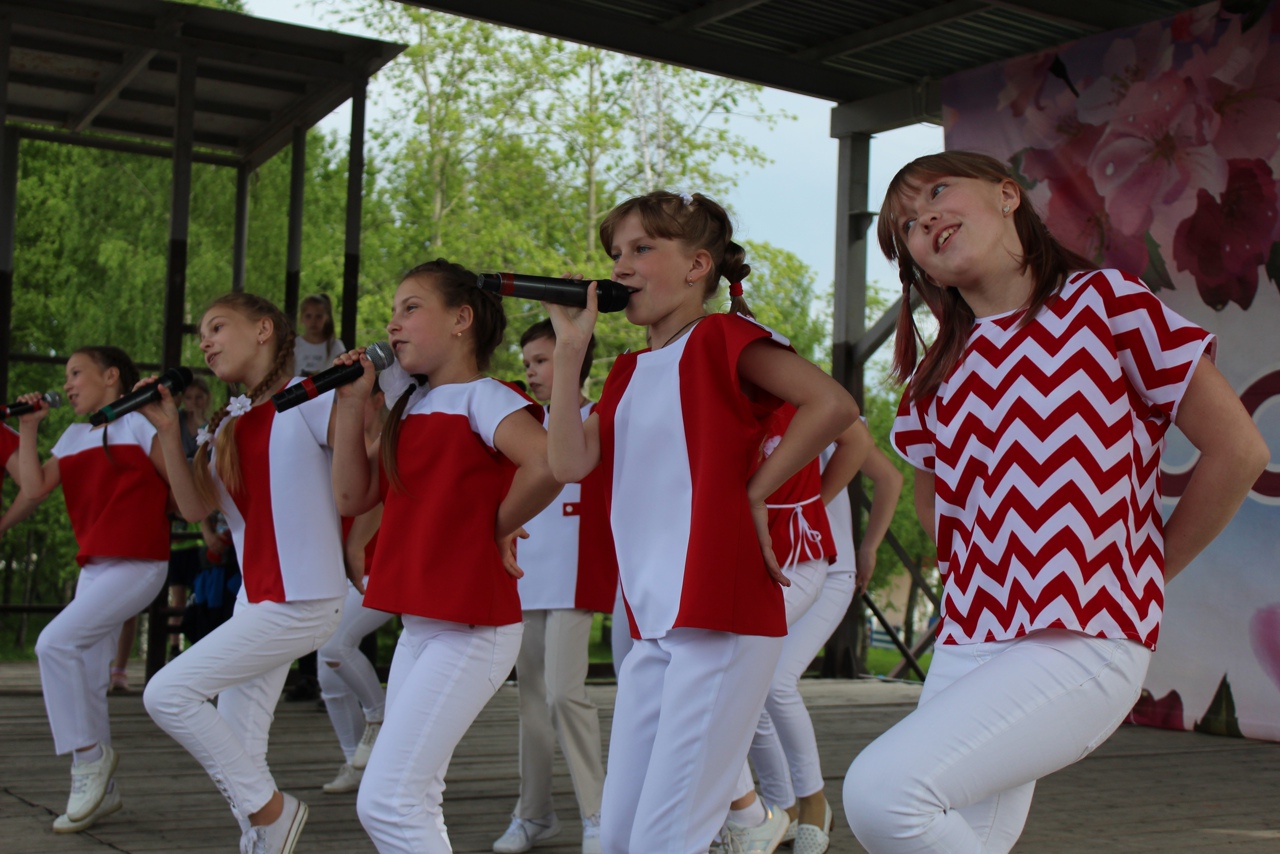 Ежегодно «Витамины»выступают в театрализованных программах, посвящённых «Дню защиты детей», и «Дню города».
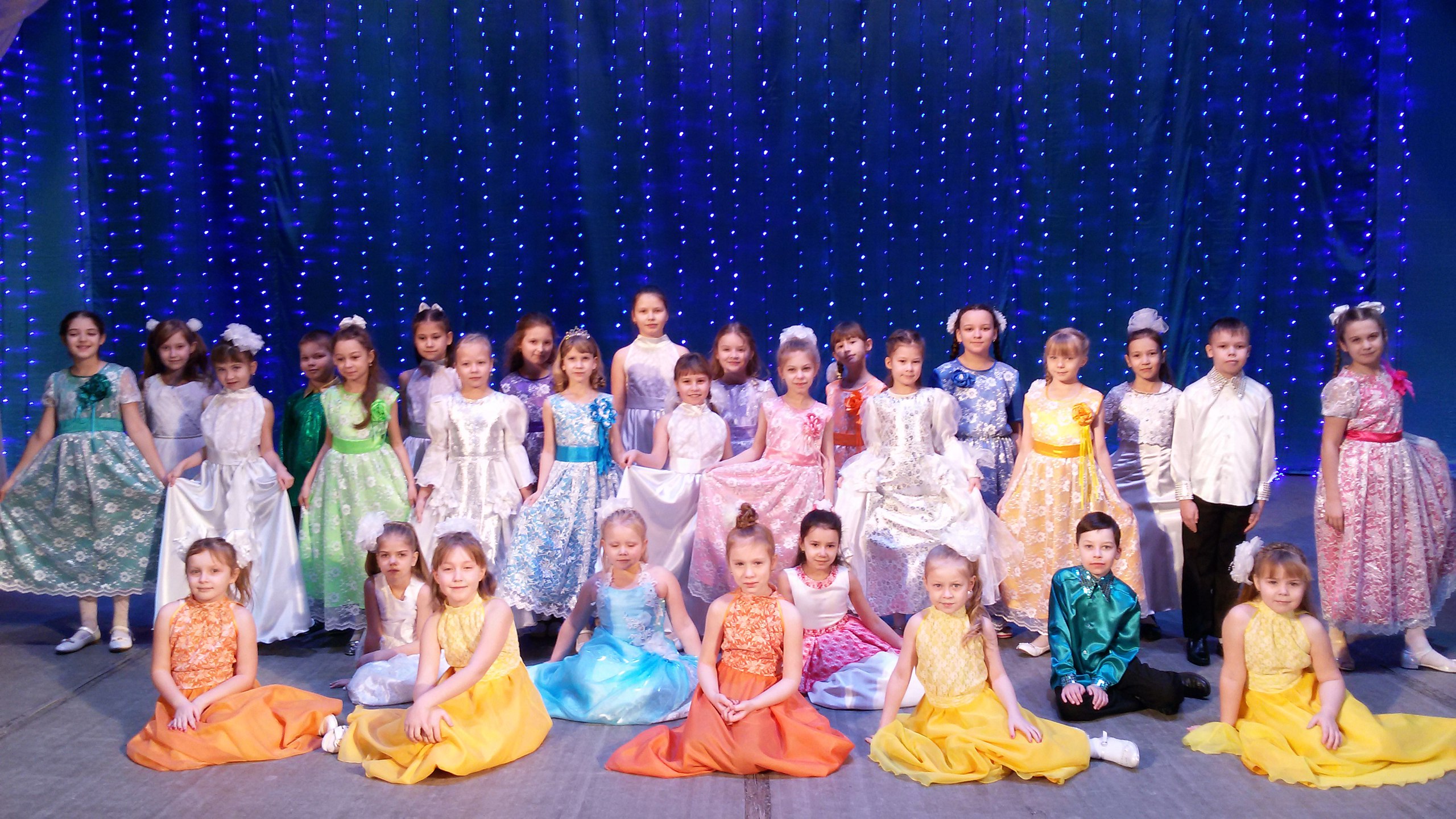 Всегда незабываемы выступления на главной ёлке города и рождественских концертах.
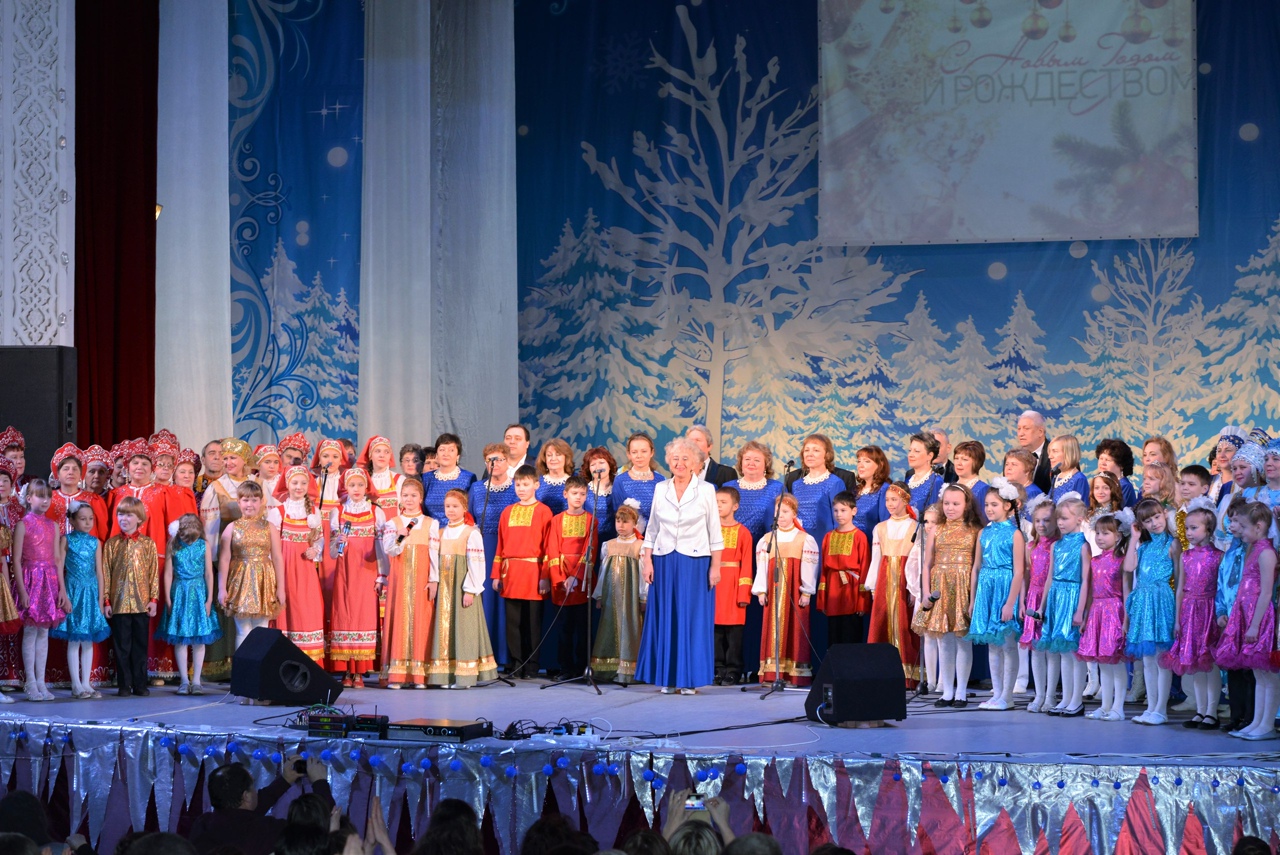 Участие в таких мероприятиях вызывает у детей огромное чувство ответственности, дети приобретают бесценный опыт,                    который также способствует развитию их гражданственности                  и национального самосознания.
Начиная с 1998г. «Витамины» становятся лауреатами и победителями городских, муниципальных, краевых, российских и международных  фестивалей.
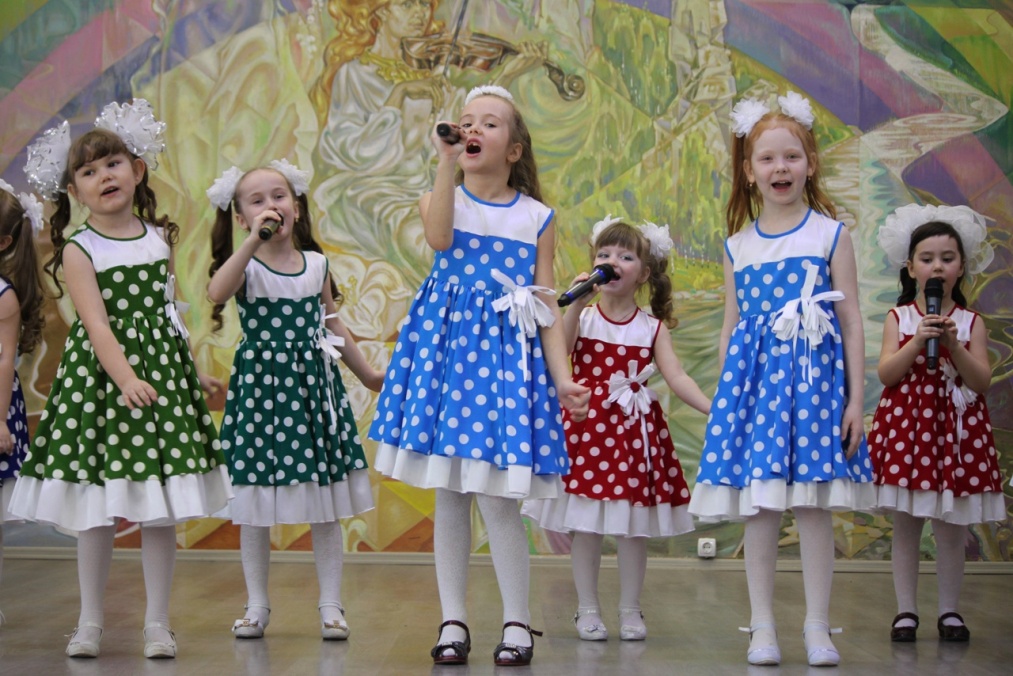 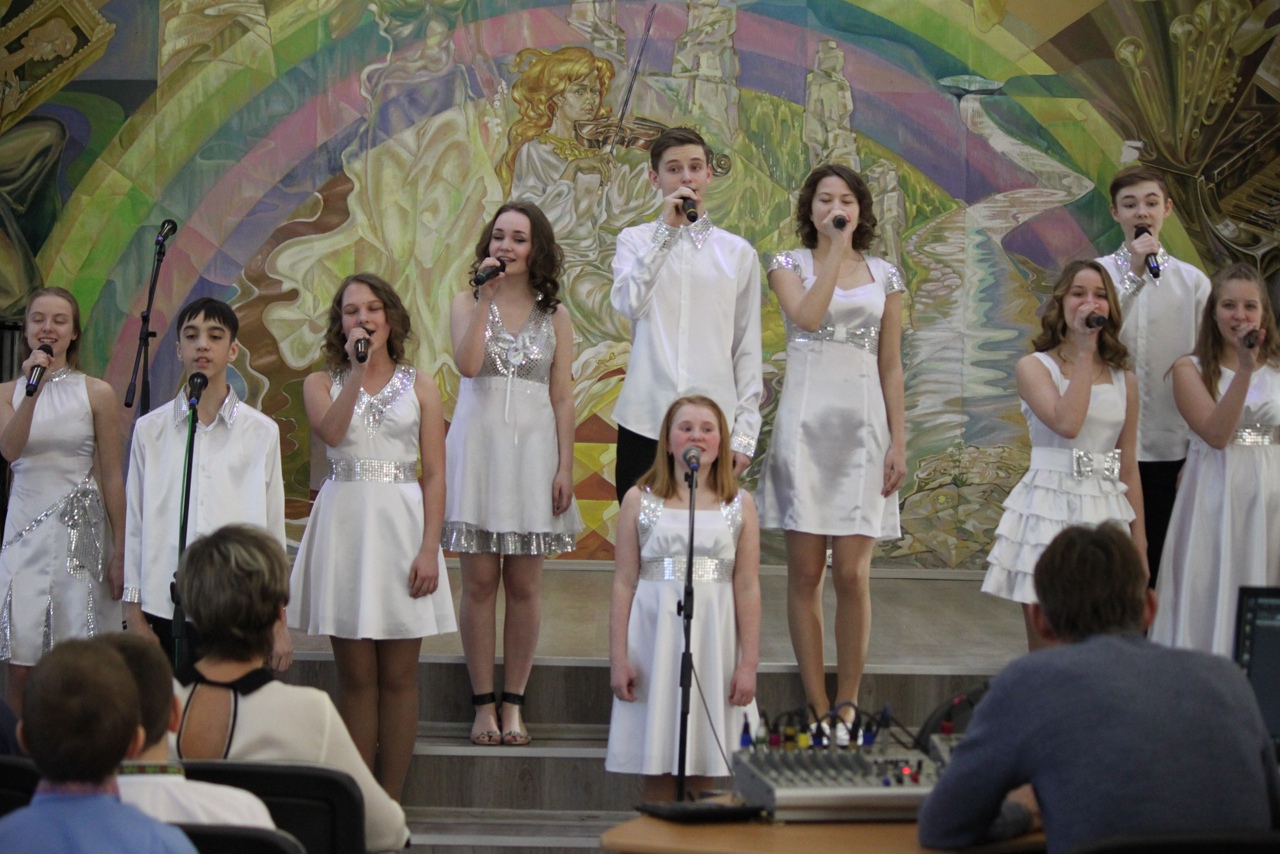 Победители  ежегодных муниципальных фестивалей
 «Жемчужина Урала»
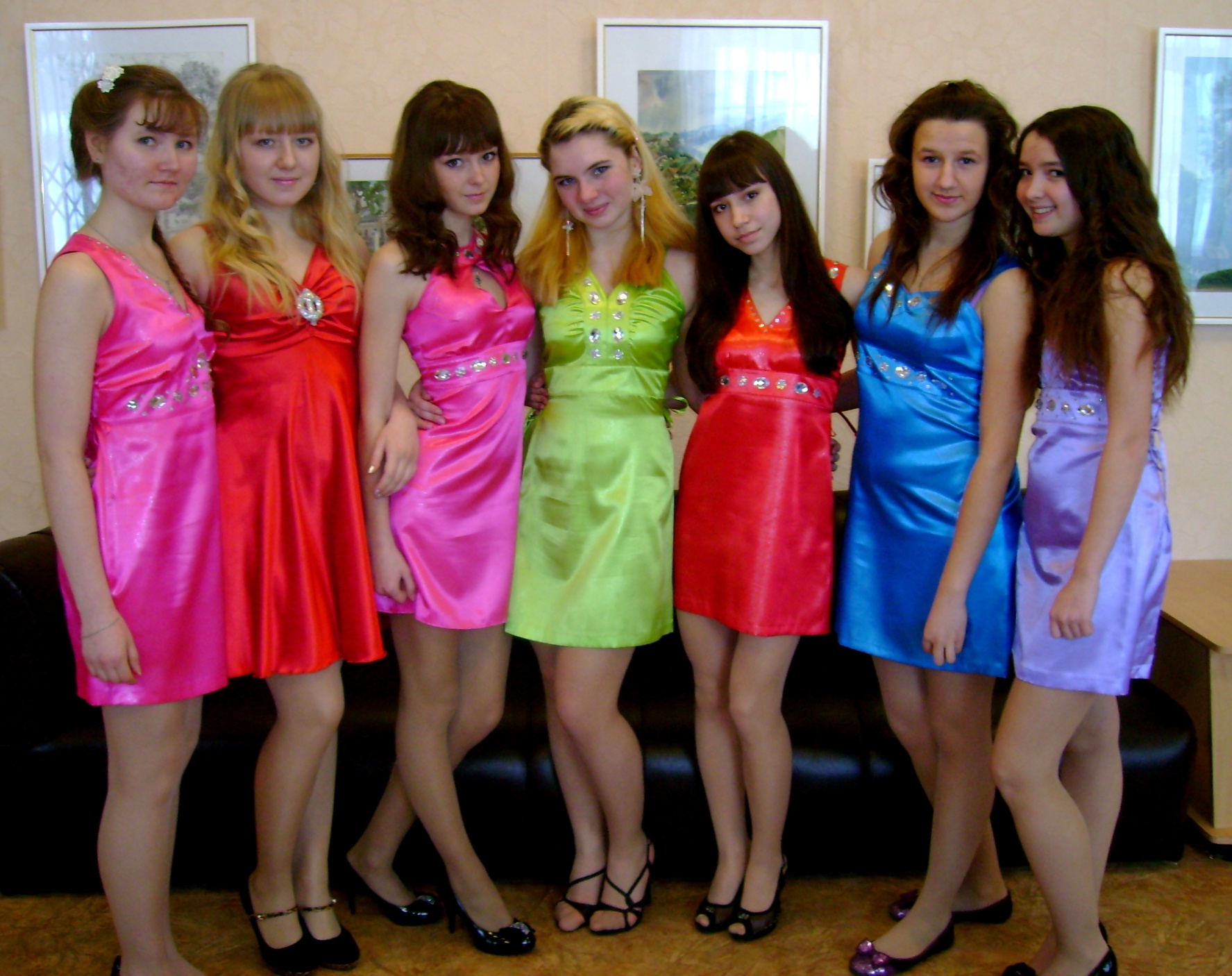 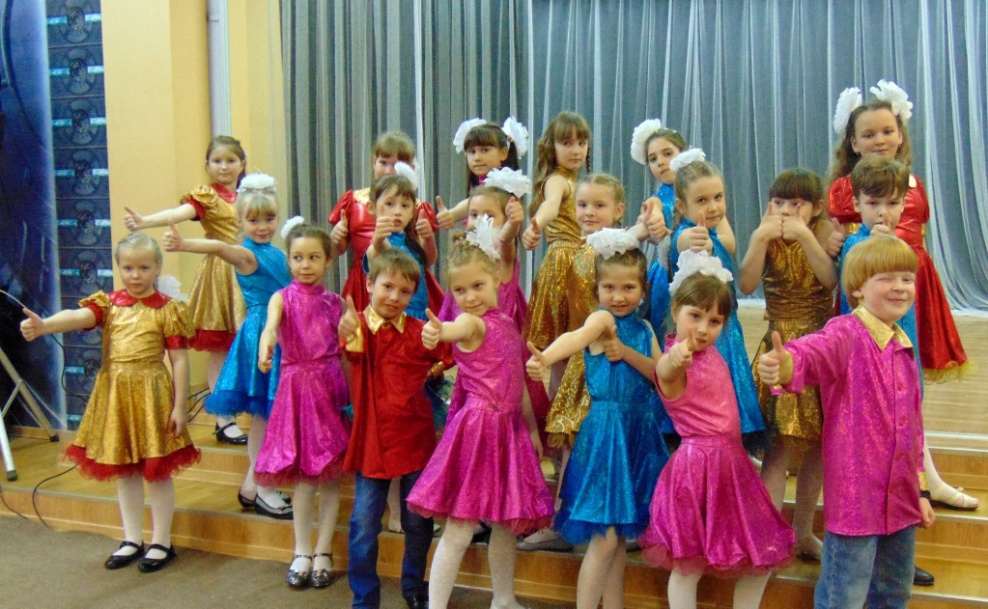 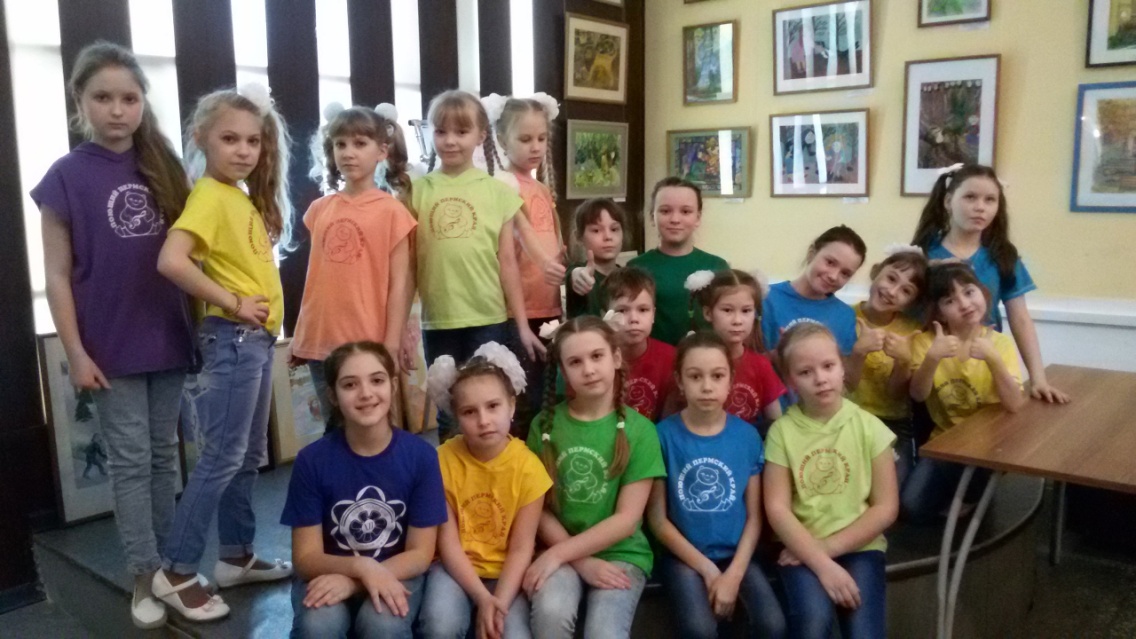 Лауреаты   краевых   конкурсов   патриотической   песни
 «Я люблю тебя Россия», «Поющий Пермский край»,
 фестиваля им.Д.Б.Кабалевского.
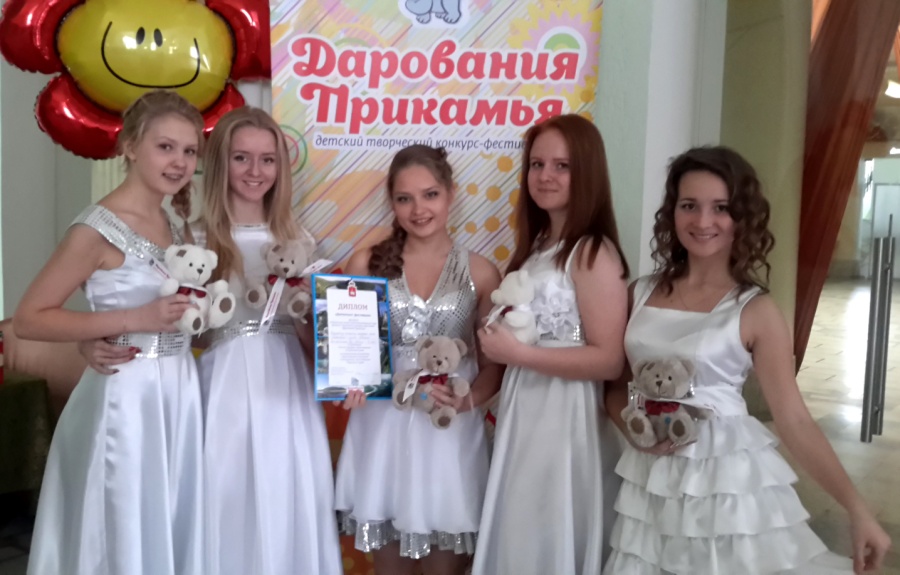 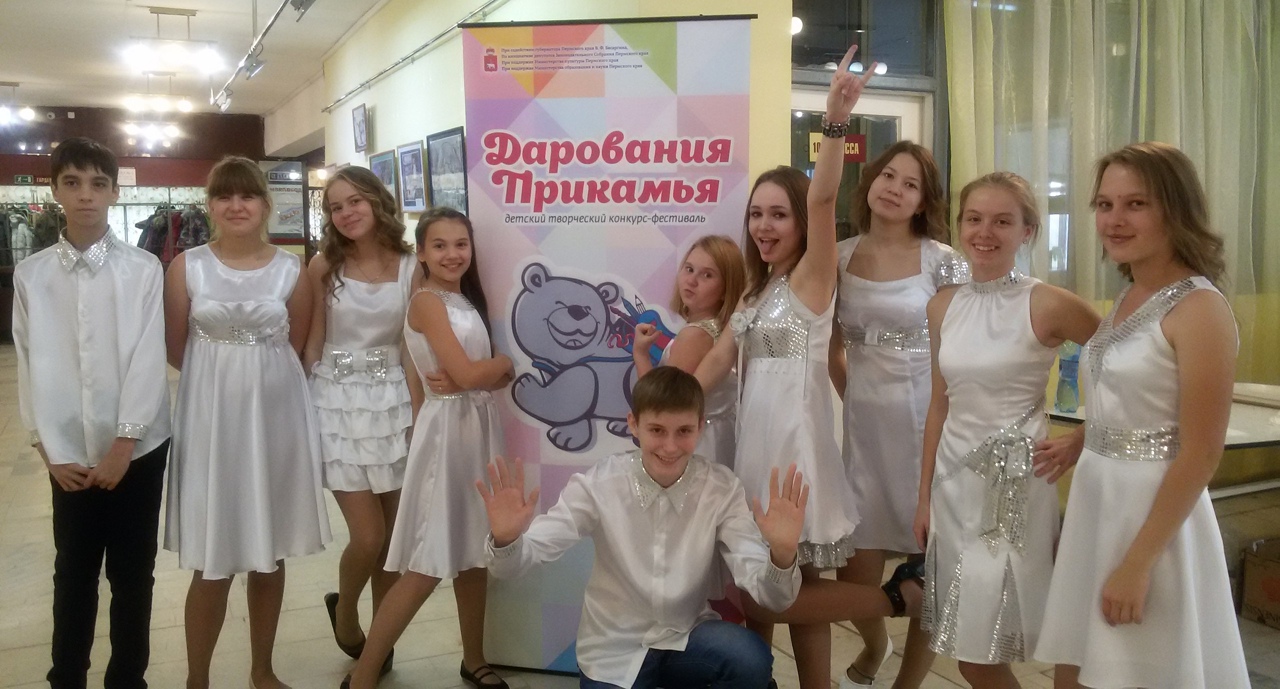 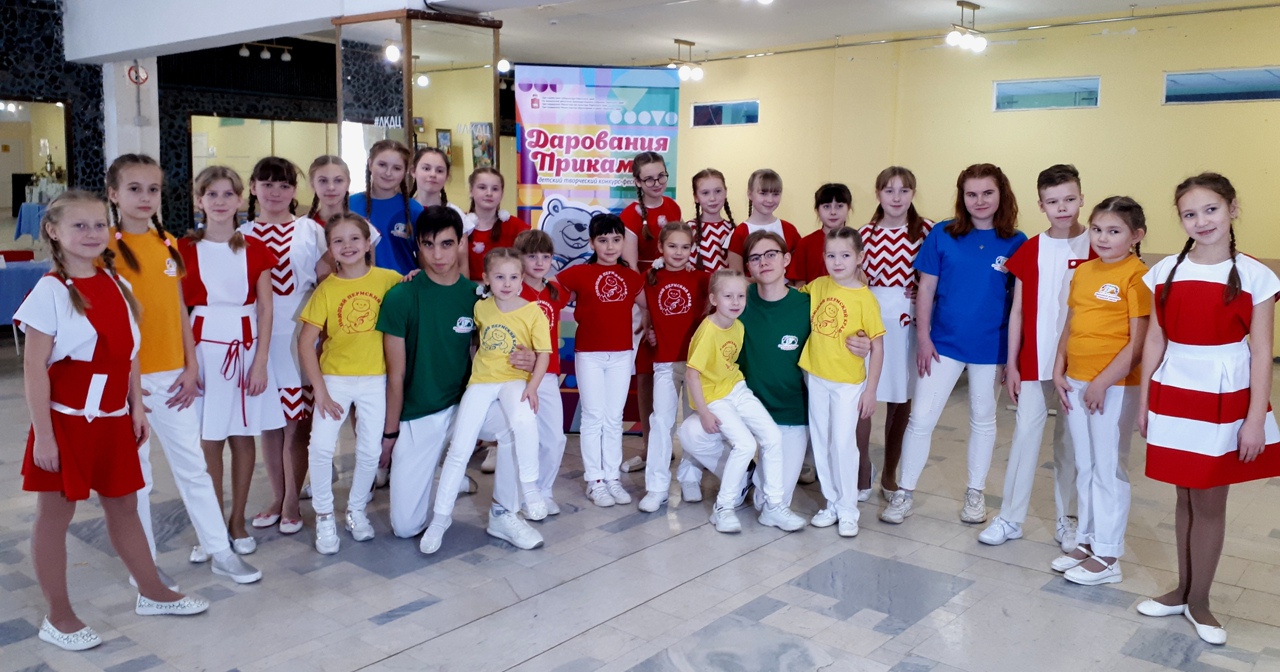 Дипломанты  и  обладатели специального приза
                     краевого  конкурса «Дарования  Прикамья».
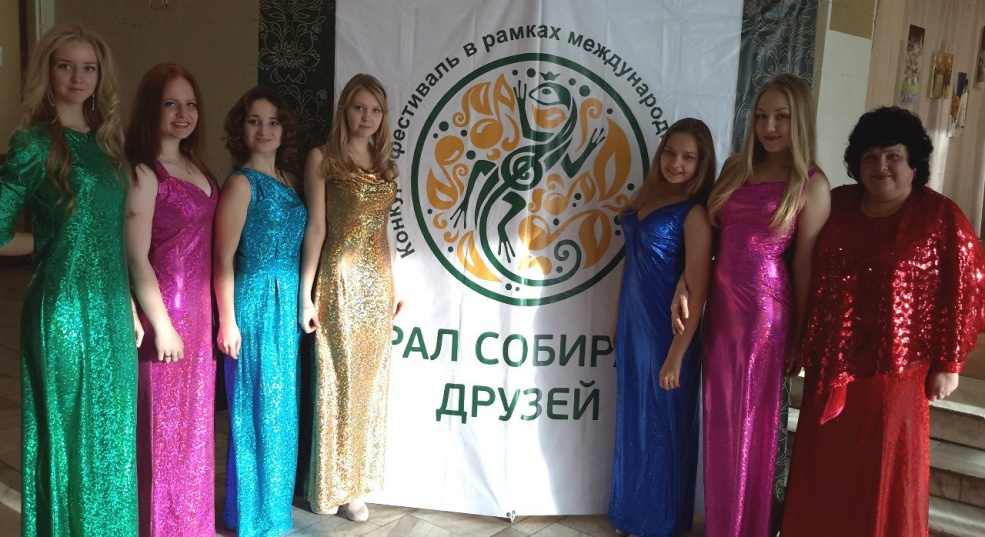 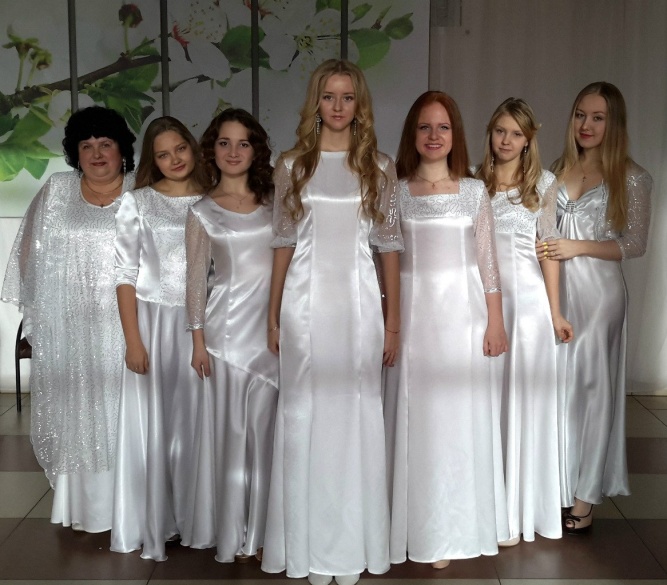 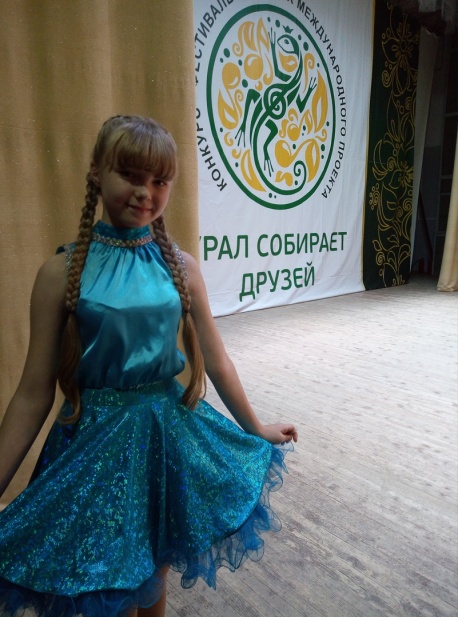 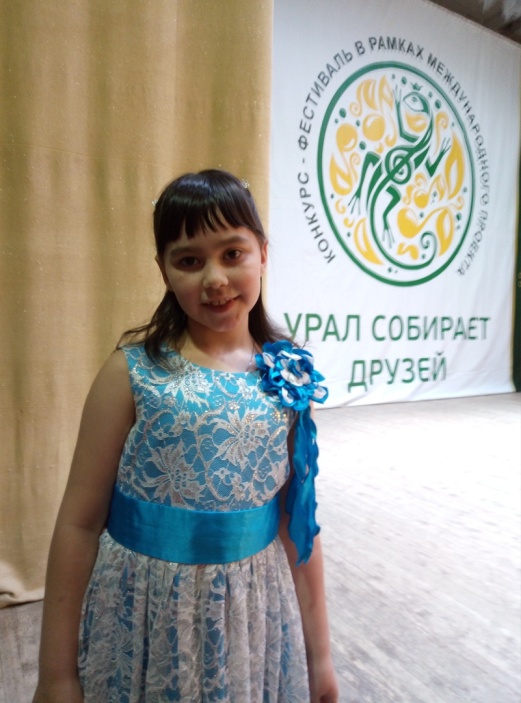 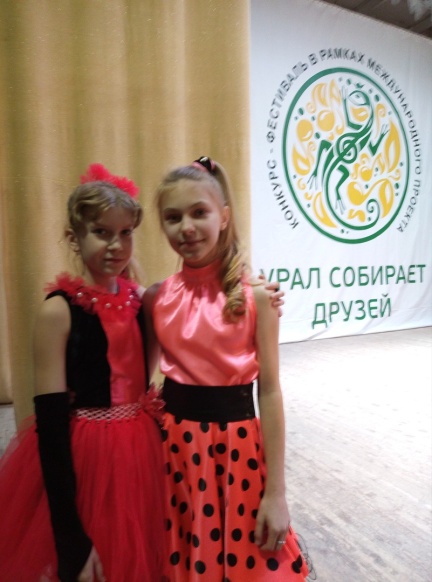 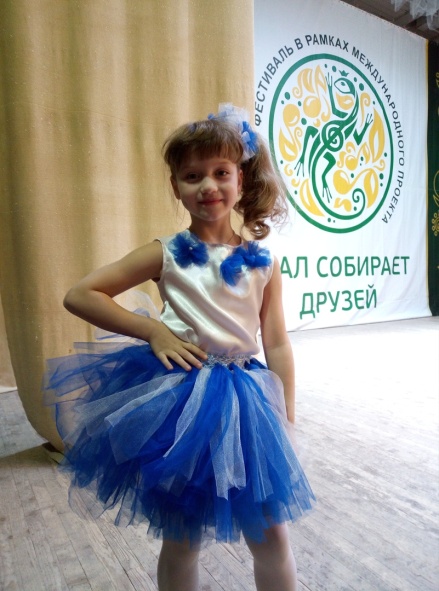 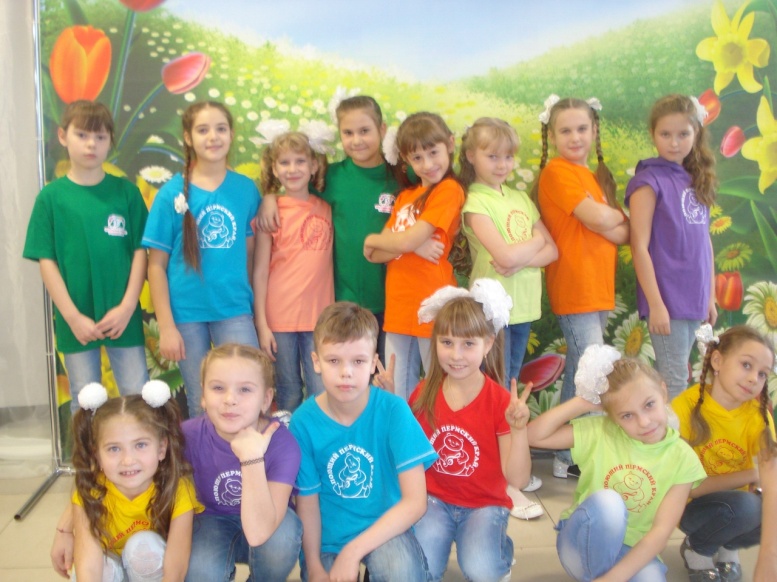 Лауреаты  и дипломанты международного конкурса 
                «Урал собирает  друзей»
Третий   год   ансамбль участвует в  православных  фестивалях.
В юбилейный 2007г. ансамблю эстрадной песни «Витамины»   присвоено  почётное звание «Образцовый  детский коллектив».
Начиная с 2008г. образцовый  ансамбль «Витамины» каждые 2 года становятся обладателем  знака «Браво» в области культуры и искусства Чусовского  муниципального  района.
Коллектив   смог   объединить  детей   разного  возраста
 в  соответствии  с  возможностями  и  интересами  каждого.
Коллективное сопереживание, общая радость, доброта,
 щедрость, всё хорошее, заложенное в человеке, 
не должно огораживаться забором. Это – общее достояние.
Витамины D  -   группа   «Dream»,
Витамины B - группа  «Beautiful».
Витамины  А -  старшая   группа  «Акварель»
Витамины  А -  старшая   группа  «Акварель»
Как   правило,  дети  очень   дорожат   участием  в  ансамбле.
Большую поддержку им в этом оказывают и родители, они
  всегда интересуются творческой жизнью, ходят на концерты, посещают открытые занятия, репетируют дома.
Обращаются  за  консультацией  к   педагогам,
 оказывают   благотворительную   помощь.
Родители  - самые  главные, благодарные зрители, они всегда с нетерпением  ждут  выступления  своих детей.
С каждым годом родители убеждаются, что  коллективное  пение   многое  даёт  не только для   музыкального, но  для  умственного       и  нравственного   развития   их  детей.
ПЕСНЯ  - НАДО, ЧТОБ  В  ДУШУ   ВОШЛА   
И  ГОЛОСОМ  ЧИСТЫМ  ЗВУЧАЛА!
Всегда    приятно   наблюдать,  как   поют   наши  дети.
Сливая  свои   голоса   в   единое   целое,  
 все   они – каждый  в  отдельности, остаются   самими  собой,
выражая в пении и свой характер, и свою личную частицу радости,
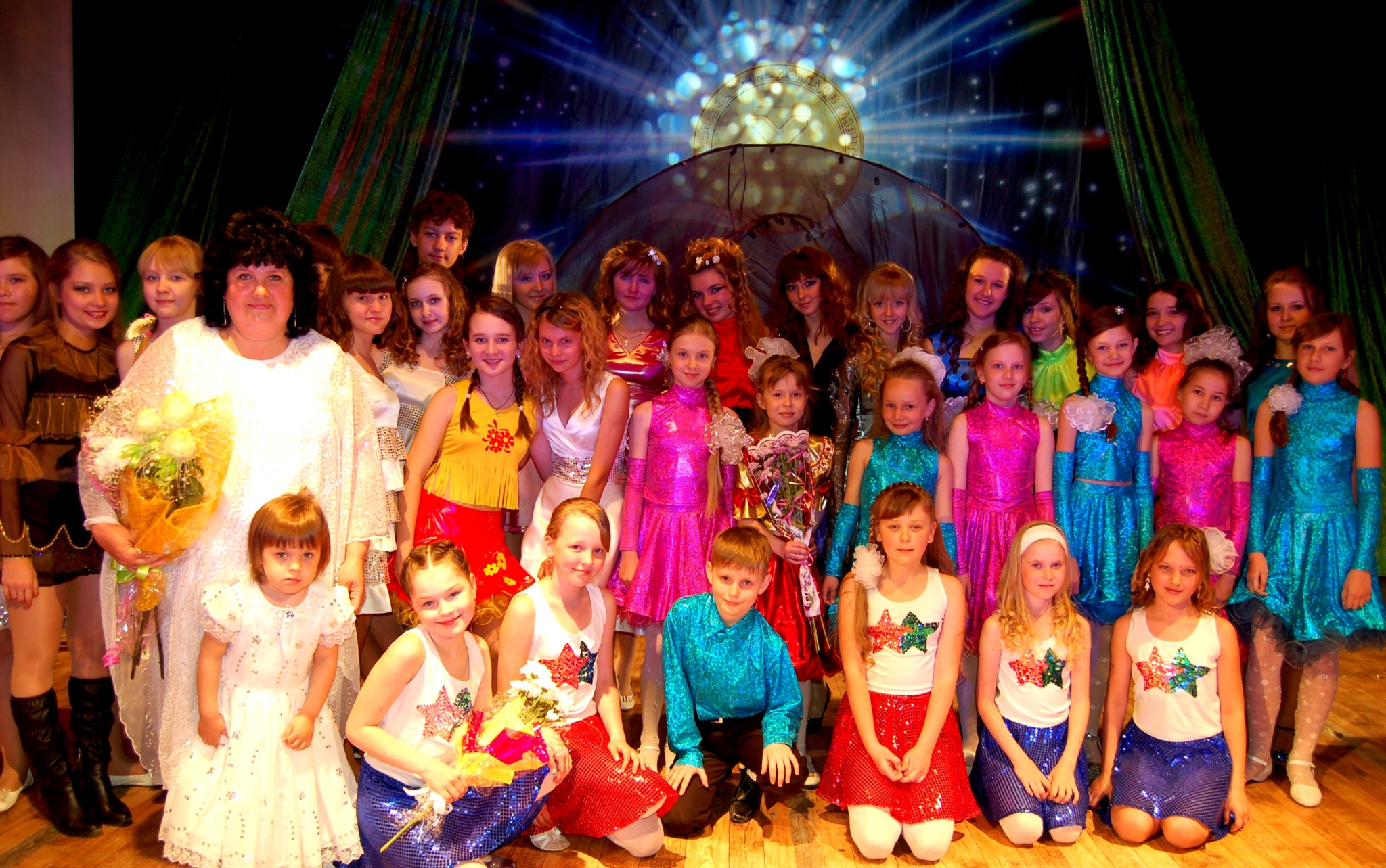 ощущая   себя   одной   дружной   семьёй.
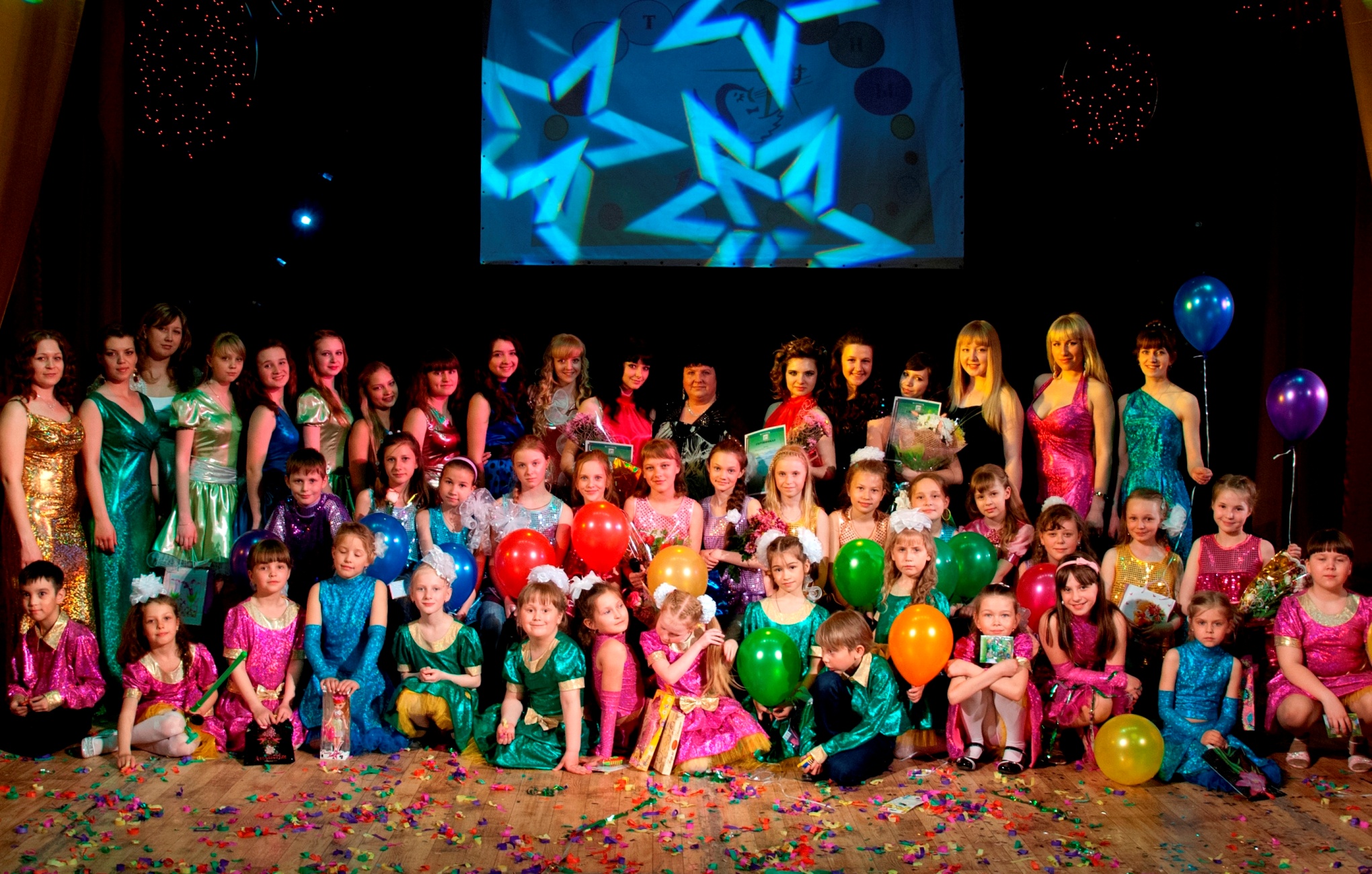 «Витамины»- это коллектив хорошего настроения, позитива, радости. 13  мая  2012г.  он  отметил   15 летний   юбилей.
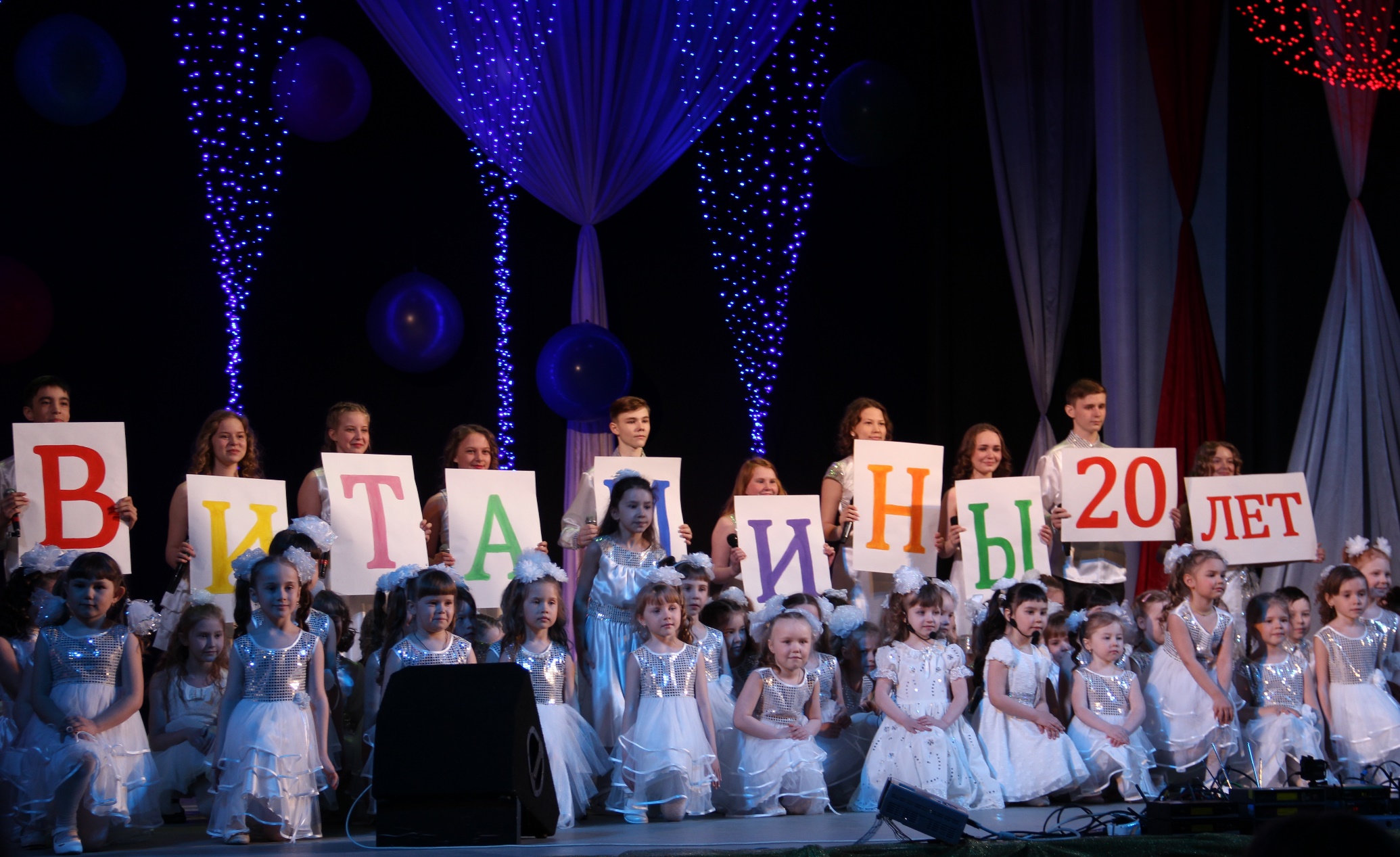 В  2017г. состоялся юбилейный концерт - Витаминам   - 20 лет
В  2022 году  состоялся  Юбилейный концерт – ВИТАМИНАМ  -25 лет
Петь   вместе  – 
 это  не  говорить   разом,   
            это   вместе                 
          чувствовать,          
                думать,  
       мечтать   одними      
              словами!